Primary BeamlineRadio-Activated Water (RAW)Peliminary Design Review
Raw Systems – General Overview

Karlton E. Williams, II
February 19 & 20, 2020
RAW System - Preliminary Design ReviewISO Section View of Near Site – MI-10 to LBNF-30 Absorber Complex
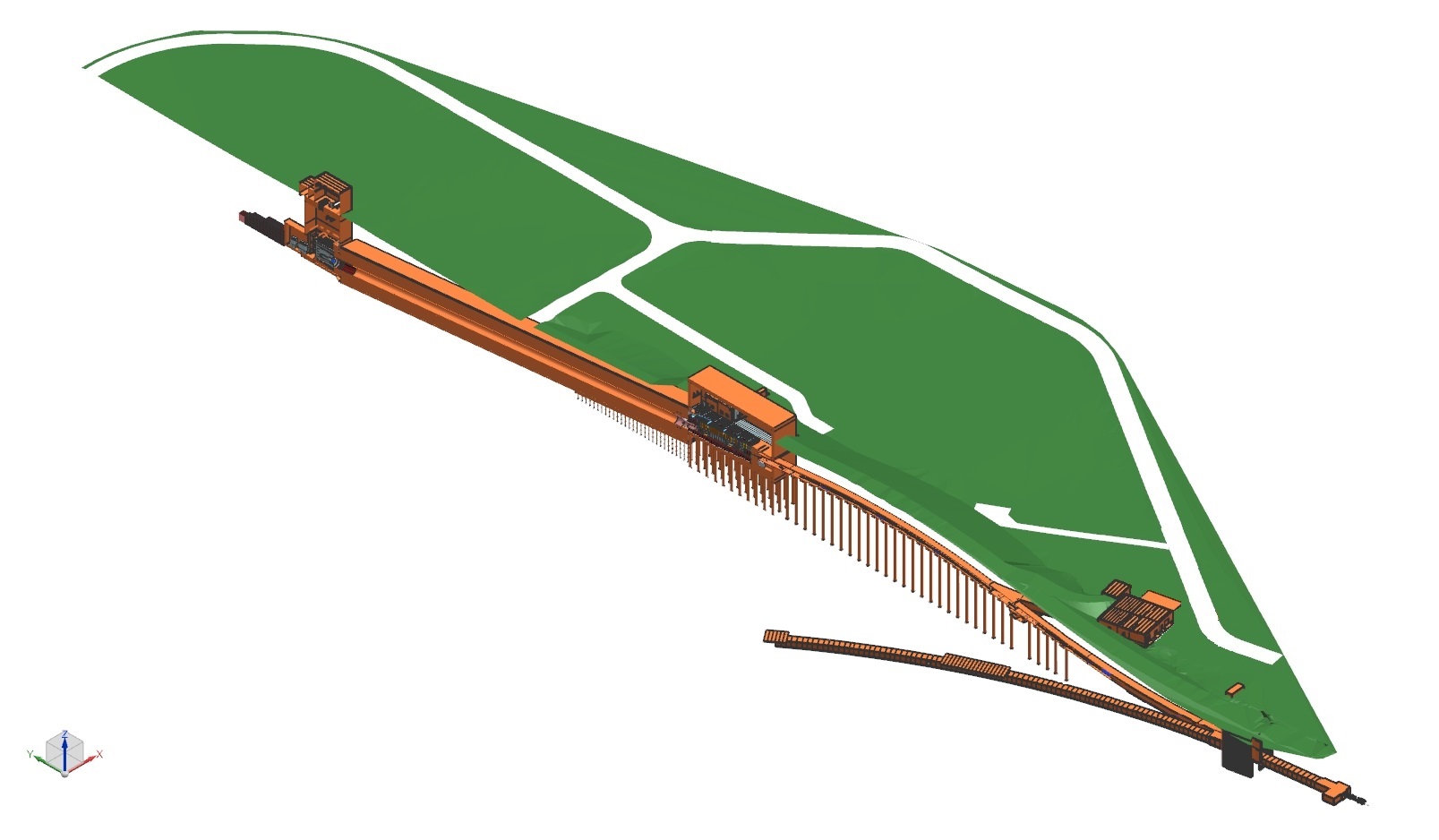 Target Hall RAW Room
Nu Beam
to SURF, SD
Absorber Complex
Primary Beam Complex
Decay Pipe
Fermilab
Main Injector
Tunnel
Target
Complex
Absorber Hall RAW Room
Proton Beam
Extraction
Primary
Beamline
Proton Beam
from MI-10
2
2/19/2020
Karl Williams | Raw Systems – General Overview
RAW System - Preliminary Design ReviewTarget Hall RAW Room Arrangement
BEAM
Target Chase
Target Hall RAW Room
RAW Capture Station, Air Compressors, Bottle Farm
3
2/19/2020
Karl Williams | Raw Systems – General Overview
RAW System - Preliminary Design ReviewTarget Hall RAW Room Arrangement, cont.
Target Hall RAW Room
Piping Runs between RAW Room and Chase
BEAM
4
2/19/2020
Karl Williams | Raw Systems – General Overview
RAW System - Preliminary Design ReviewAbsorber Hall RAW Room Arrangement
Absorber Pile
BEAM
RAW Capture Station, Air Compressors, 
Bottle Farm
Absorber Hall RAW Room
5
2/19/2020
Karl Williams | Raw Systems – General Overview
RAW System - Preliminary Design ReviewAbsorber Hall RAW Room Arrangement, cont.
Absorber Hall RAW Room
Absorber Pile
BEAM
6
2/19/2020
Karl Williams | Raw Systems – General Overview
RAW System - Preliminary Design ReviewScope of Review
Review Emphasis:

The primary purpose of this review is technical in nature, to ensure the project is sufficiently mature    to begin Final Design
7
2/19/2020
Karl Williams | Raw Systems – General Overview
RAW System - Preliminary Design ReviewWhat Is RAW?
RAW 

Radio-Activated Water

Water in a closed-loop system, regulating components in a radioactive environment, where the water will become activated due to direct or indirect exposure with beam and/or activated components

System is normally filled with deionized water, maintained at a high level of filtration, and DI status maintained if necessary, as it slowly becomes activated
8
2/19/2020
Karl Williams | Raw Systems – General Overview
RAW Systems - Preliminary Design ReviewGeneral Design Points
Neutrino Beamline lattice is well established

Components needing cooling are quite similar to those currently used in NuMI and MiniBooNE

RAW System design will follow closely with proven systems already in use, I.E., MI and NuMI

For both TH and AH, all RAW systems will have heat removed to the outside world via an Intermediate Cooling System (INTW), as a buffer between the RAW system and the outdoor chiller system (chiller system is part of NSCF)
9
2/19/2020
Karl Williams | Raw Systems – General Overview
RAW Systems - Preliminary Design ReviewPreliminary Design Package
The Preliminary Design package for each system includes the following (depending upon maturity):
System description & specifications
P&ID’s and AFT Fathom system models
Preliminary Design Report 
Integrated work with the Conventional Facilities (CF) and component stakeholders have tentative layouts and piping runs
BOM for major components, instrumentation, valves, controls

Common Documents - Detailed Basis of Estimate (BOE), Gandtt Chart for schedule, Minimum Pipe Size by code
10
2/19/2020
Karl Williams | Raw Systems – General Overview
RAW Systems - Preliminary Design ReviewSystem Maturity
Design work at this stage is building off the Conceptual Design work as recorded over the past 10 years

Designed for 2.4MW beam, some systems can have VE for smaller heat exchangers and/or pumps at 1.2MW beam

RAW system preliminary design work at this stage is still in progress

Largest Issue in Final Design:Keeping up with design changes as component designs mature
11
2/19/2020
Karl Williams | Raw Systems – General Overview
RAW Systems - Preliminary Design ReviewSystem Maturity, cont.
Confidence of maturity of beamline component design is:
Excellent – 
TH & AH RAW Exchange Systems
Very Good –
Shielding RAW
Absorber RAW
Absorber Intermediate
Reasonable – 
Target RAW
Horn A RAW
Low –
Horns B & C RAW
H+OH Mediation System
12
2/19/2020
Karl Williams | Raw Systems – General Overview
RAW System - Preliminary Design ReviewReview Committee Charge
13
2/19/2020
Karl Williams | Raw Systems – General Overview